Dust: using simulations to understand the evolution in observations
Collaboration: Stefan van der Giessen (UGhent, UGR), Ilse De Looze (UGhent), Monica Relaño Pastor (UGR), Kosei Matsumoto (UGhent), Kentaro Nagamine (UOsaka), Hiroyuki Hirashita (IAA Taiwan), Leonard Romano (Garching)Stefan.stefananthonyvandergiesse@ugent.be
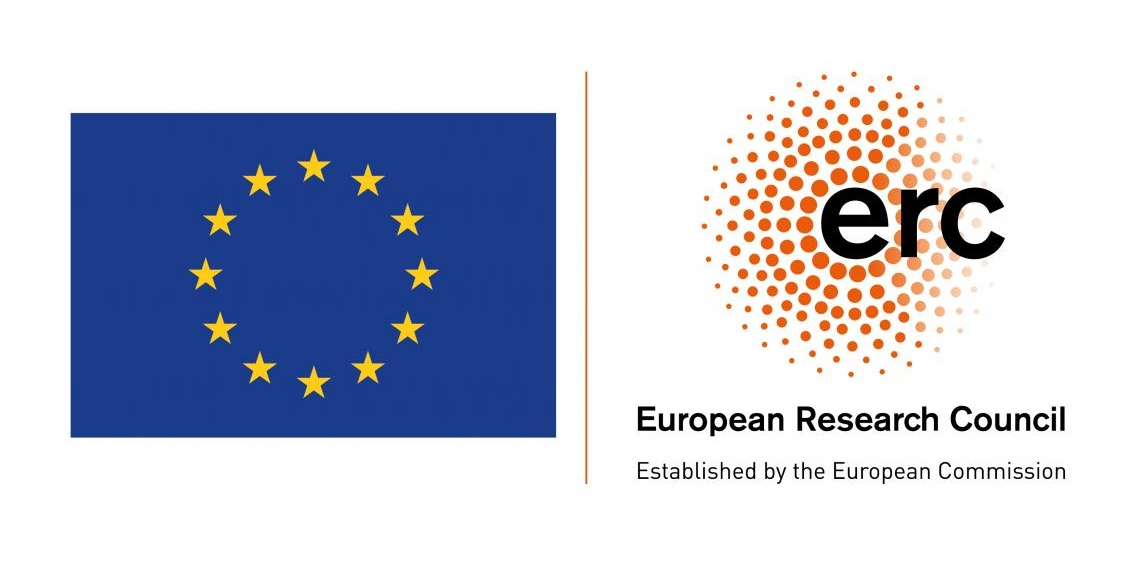 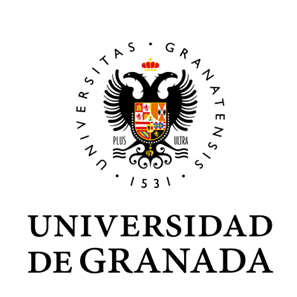 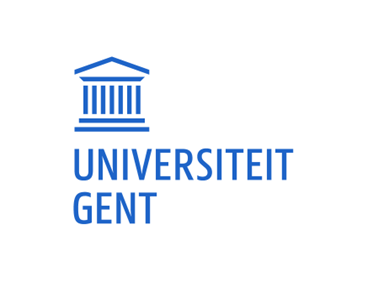 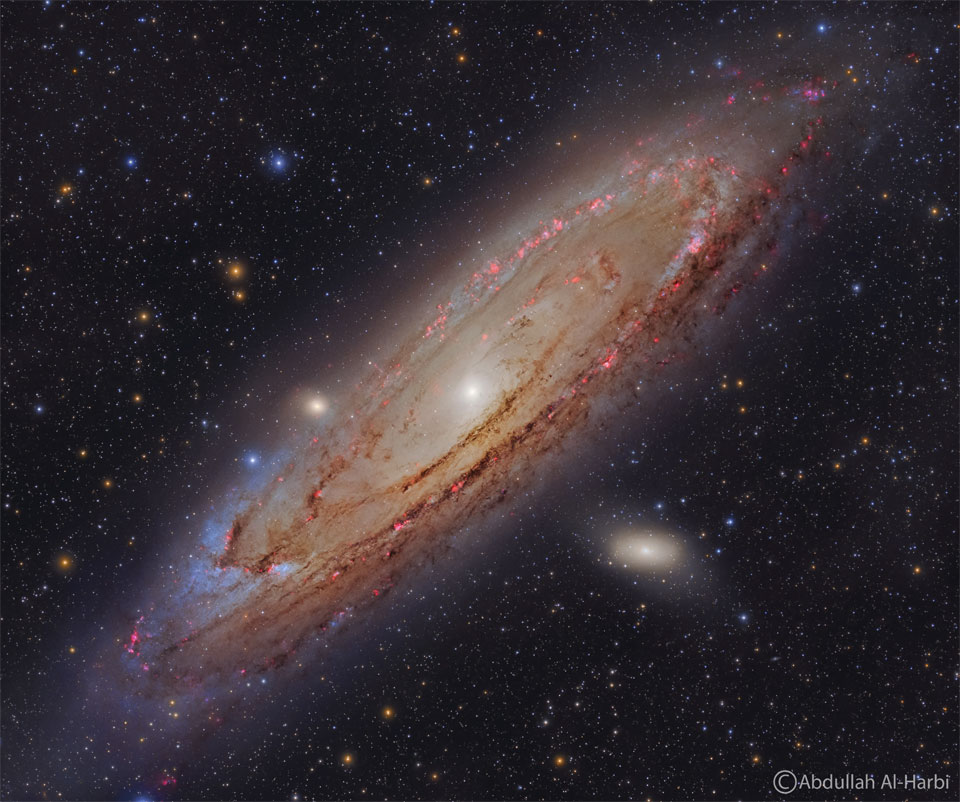 Dust life cycle within galaxies
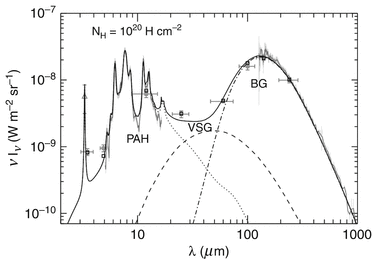 Tielens et al. (2013)
Dust life cycle within galaxies
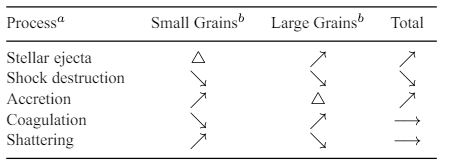 Hirashita (2015)
Dust life cycle within galaxies
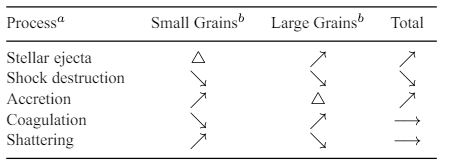 Hirashita (2015)
Dust life cycle within galaxies
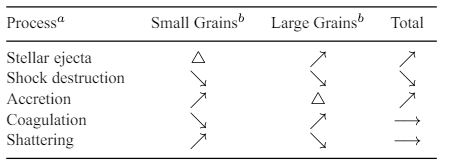 Hirashita (2015)
Dust life cycle within galaxies
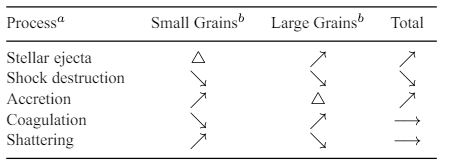 Hirashita (2015)
Dust life cycle within galaxies
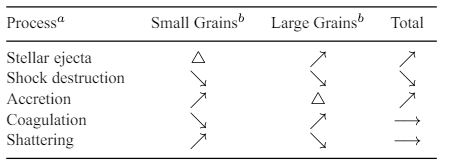 Hirashita (2015)
Dust and metals: true partners in crime
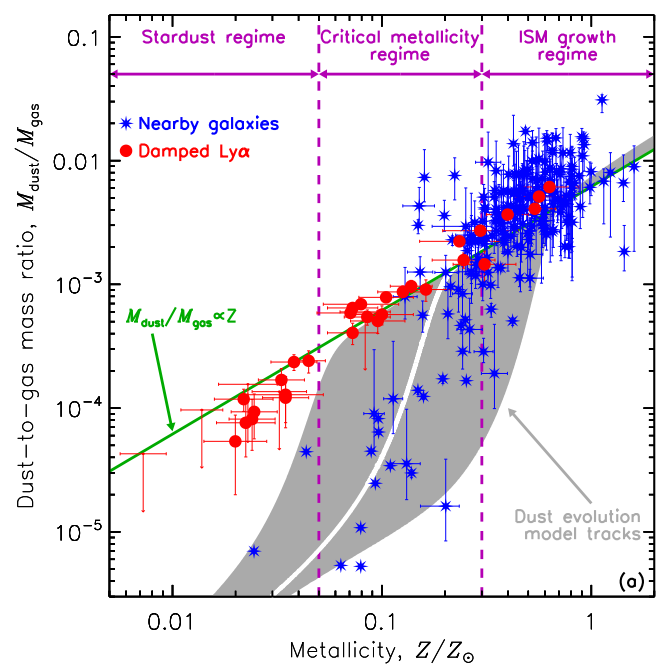 Galliano et al. (2018)
Questions
What is the primary driver for dust growth?
How does grain size evolve with the dust evolution?
What determines the critical metallicity?
What drives the maximum number of metals in dust?
Observations
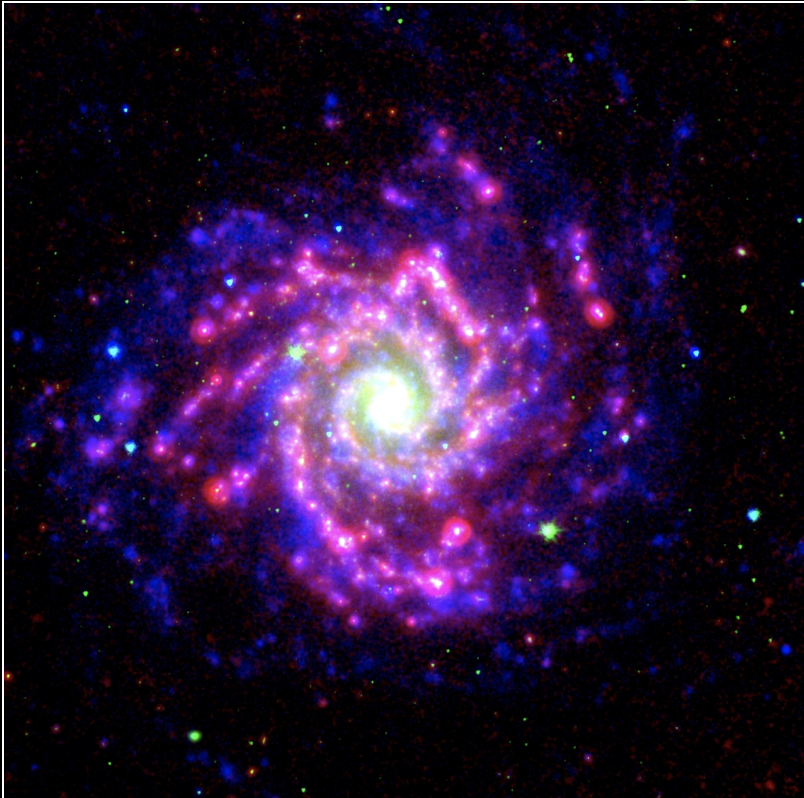 M101
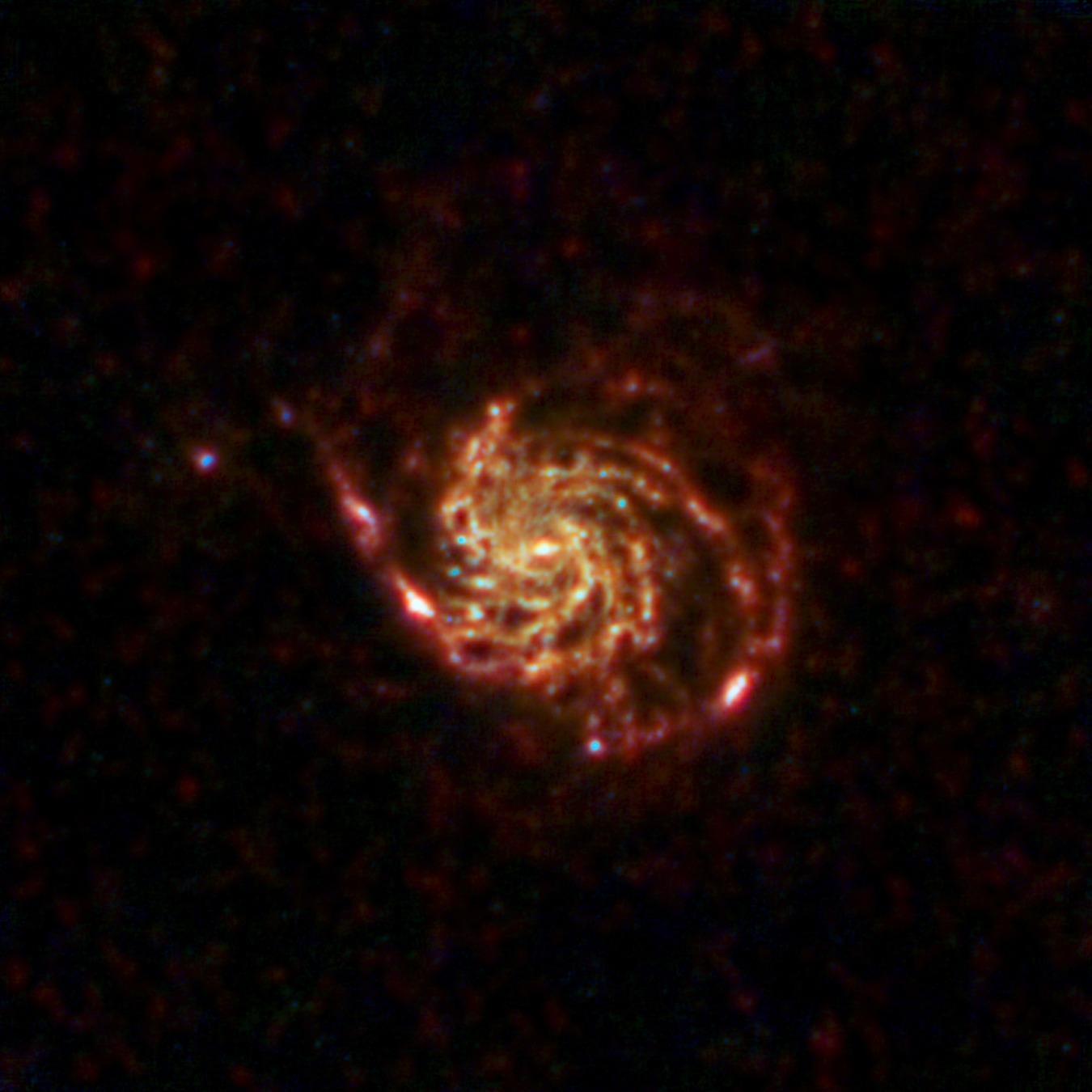 NGC 628
NGC628 and M101, M33, and NGC300
Well-studied by e.g., Vilchéz et al. (2019), Relaño et al. (2020), Chiang et al. (2021)
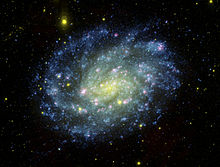 NGC 300
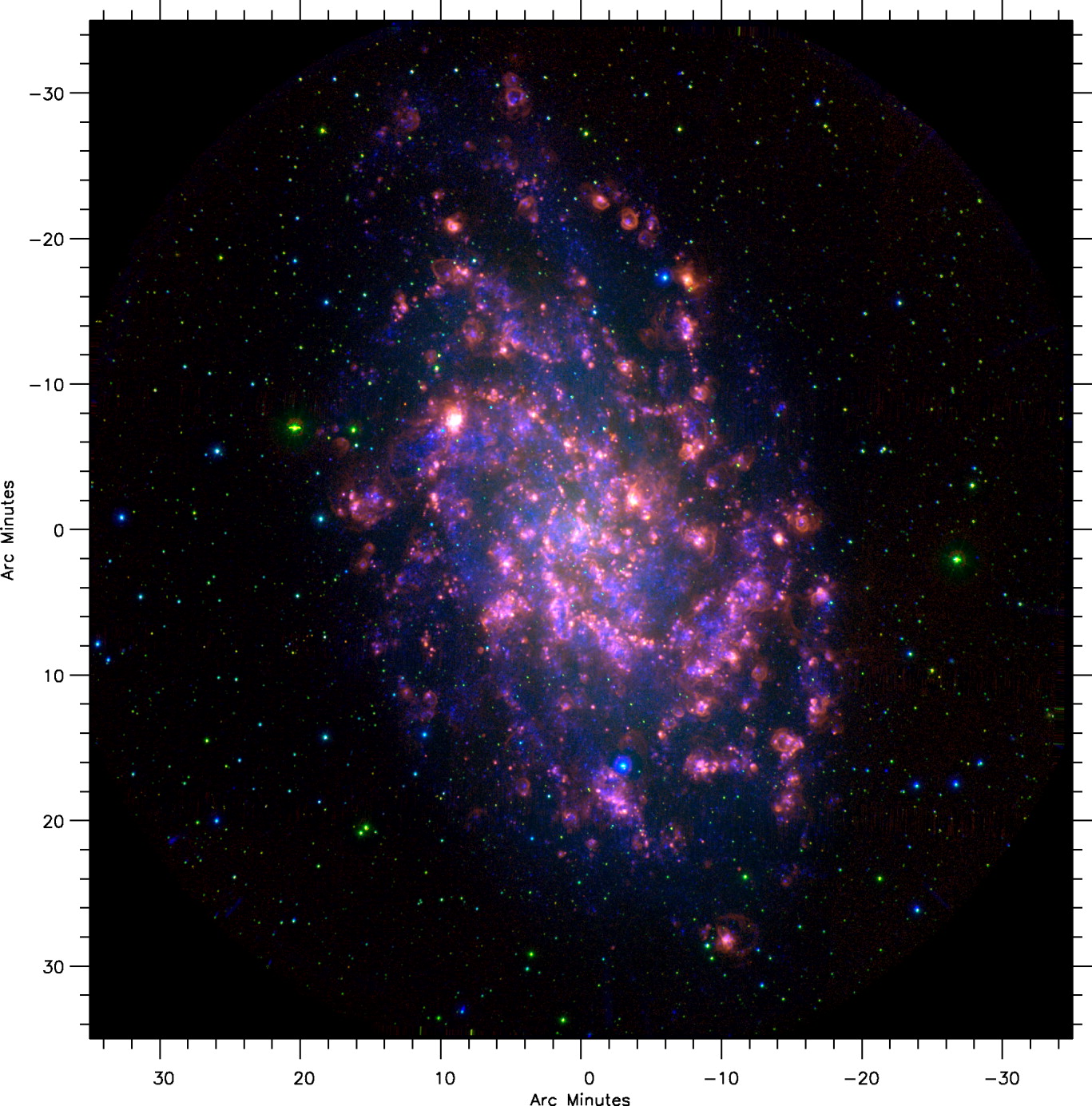 M33
Observations
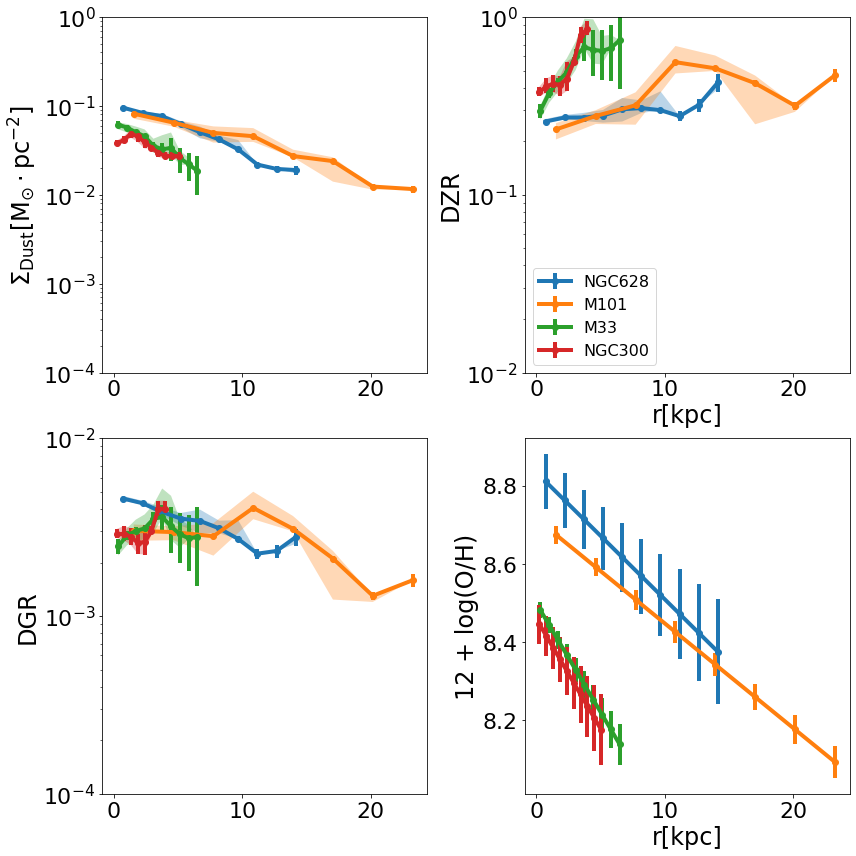 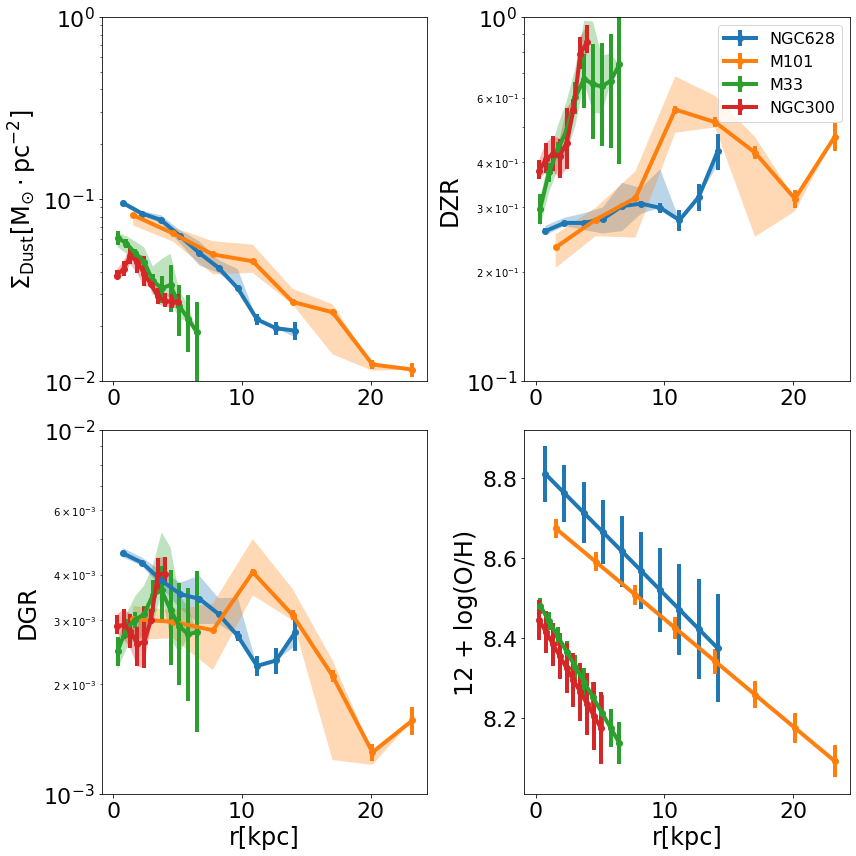 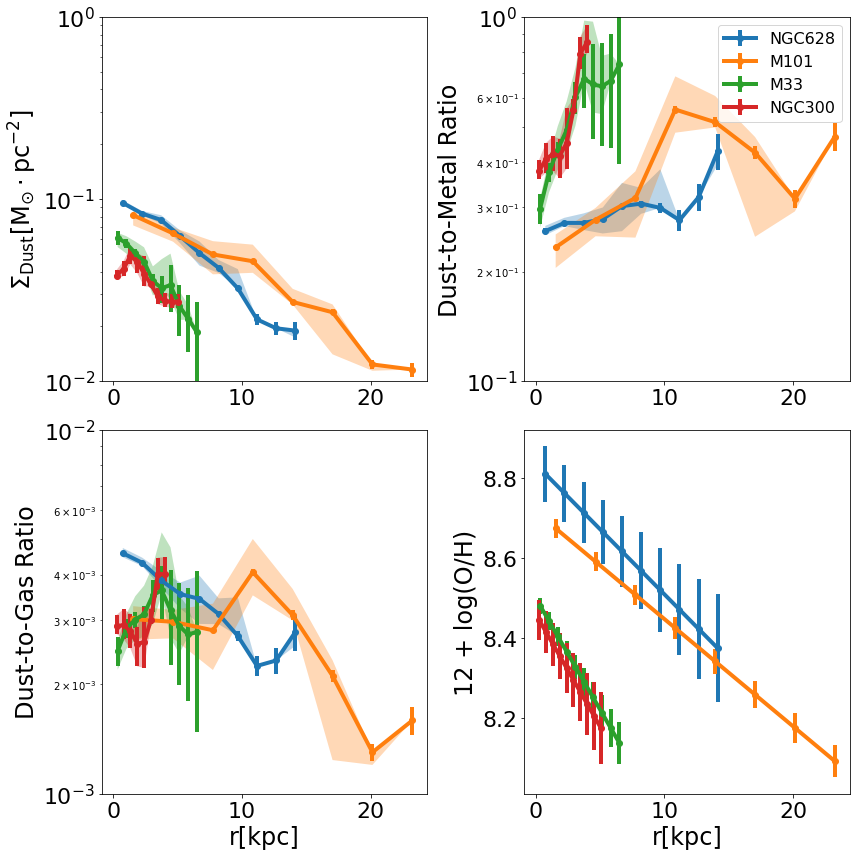 NGC628 and M101, M33, and NGC300
Radial profiles in stars, gas, and SFR well-constrained
Big differences in dust radial profiles, oxygen abundance, and dust-scaling relations
Van der Giessen et al. (in prep)
Simulations
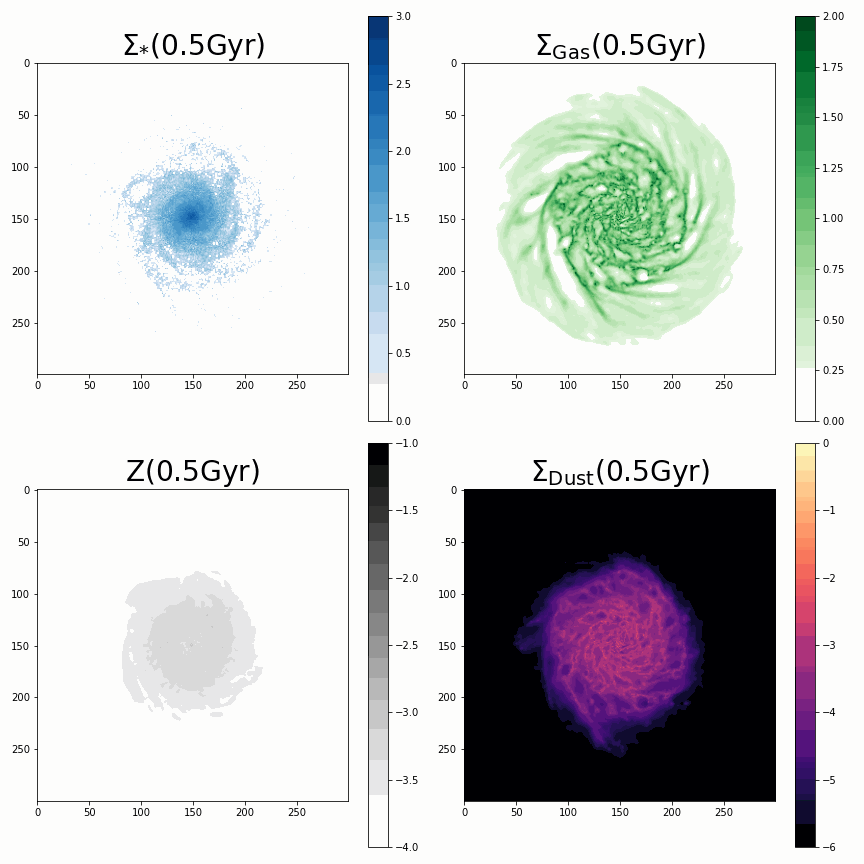 Van der Giessen et al. (in prep)
Simulations with different accretion timescales
Can recreate radial profiles
Including dust
All potential metals are locked up into dust
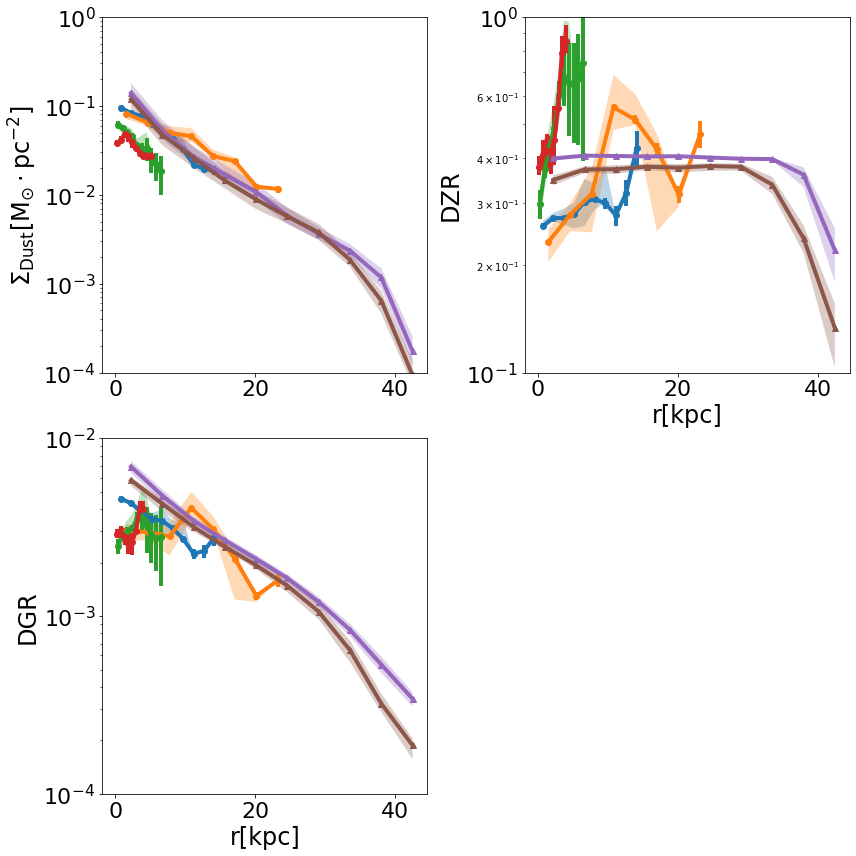 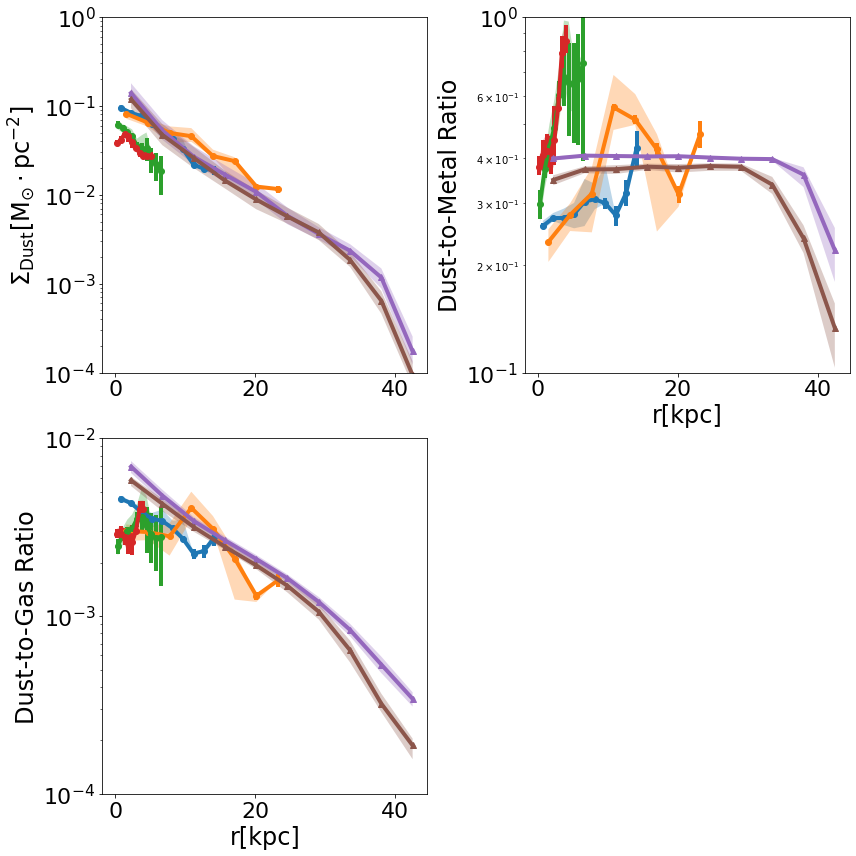 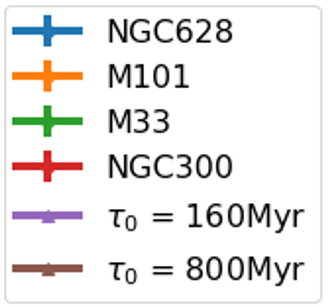 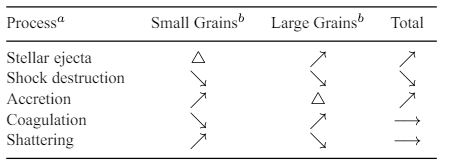 Van der Giessen et al. (in prep)
Simulations with different accretion timescales
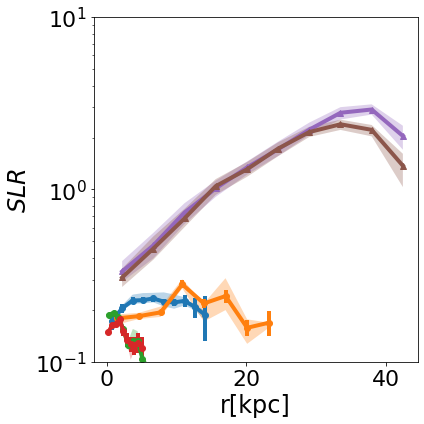 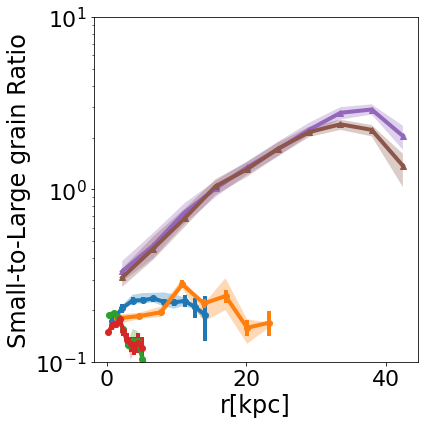 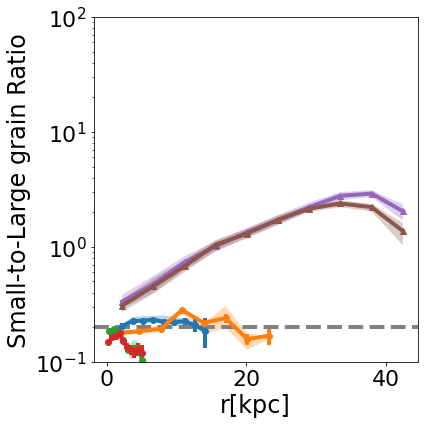 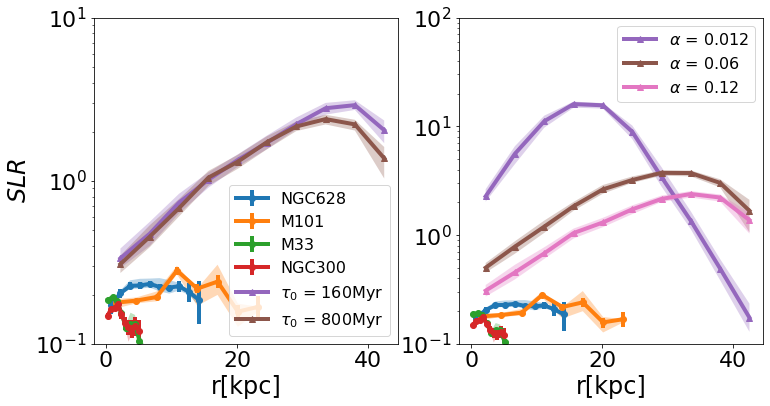 Can recreate radial profiles
Including dust
All potential metals are locked up into dust
Too many small grains
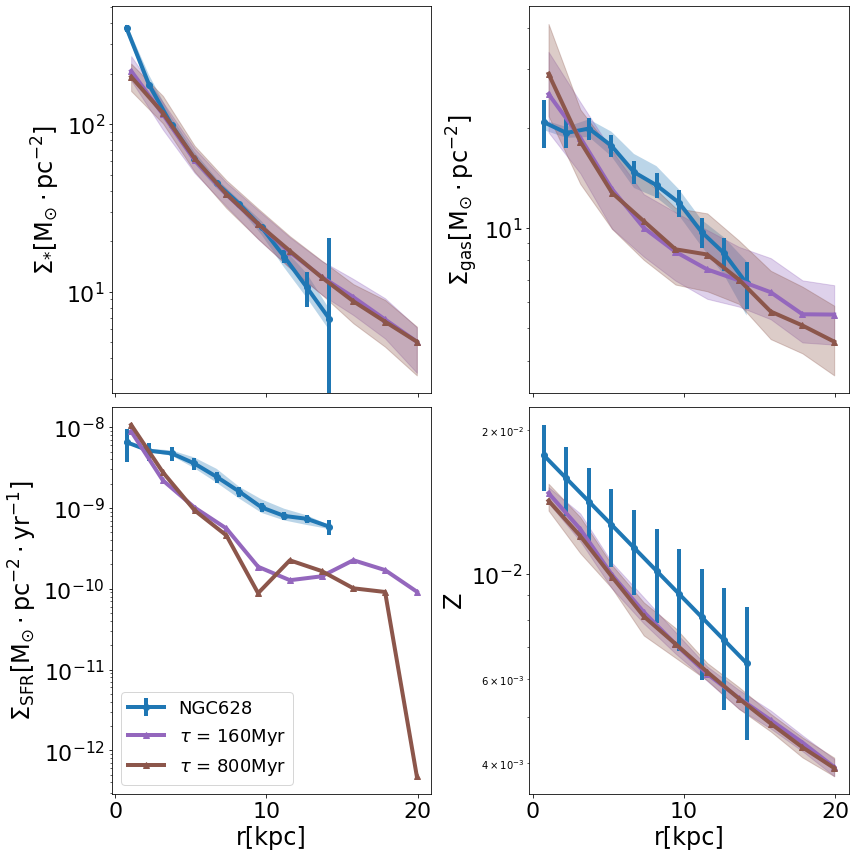 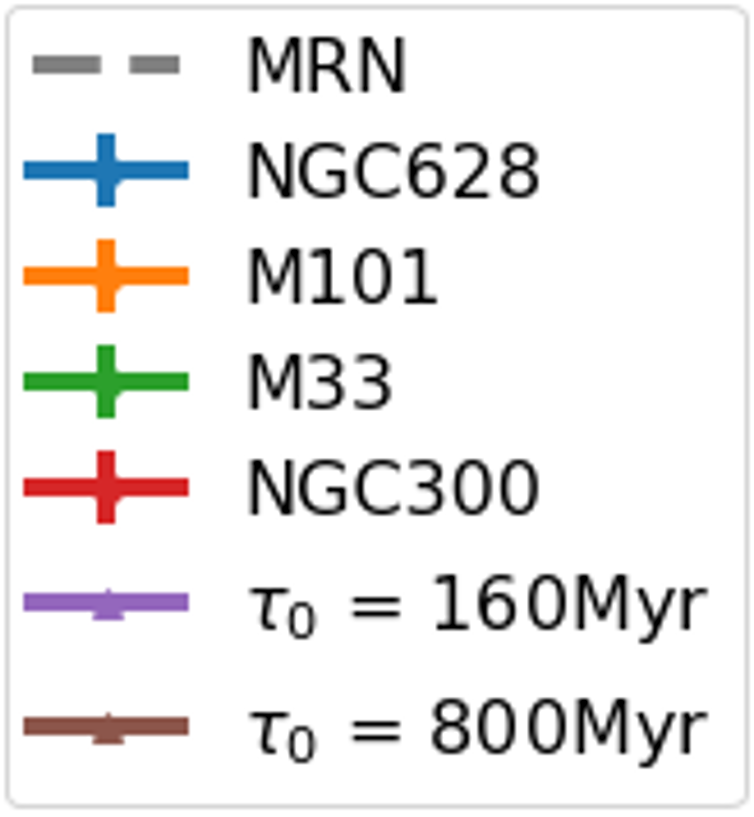 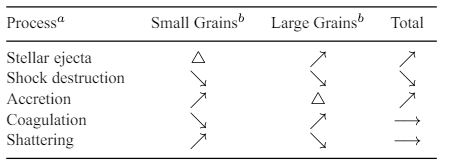 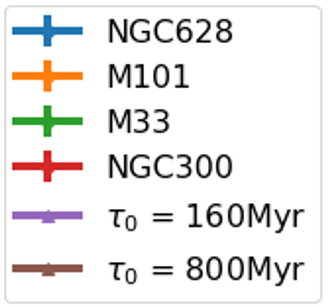 Van der Giessen et al. (in prep)
Simulations with different dense gas fractions
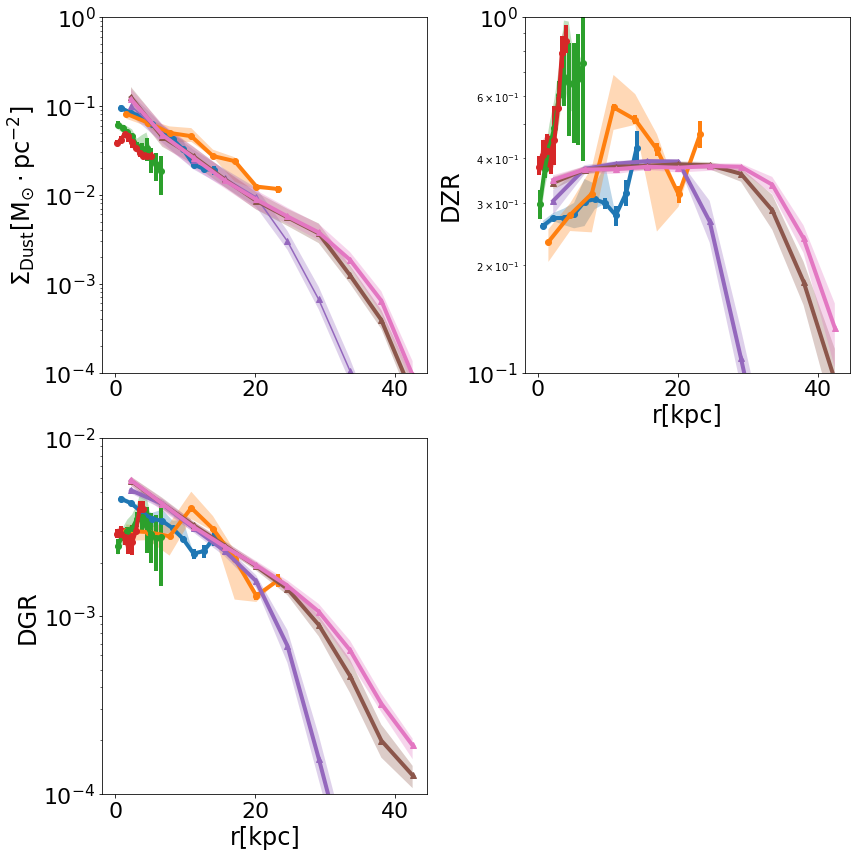 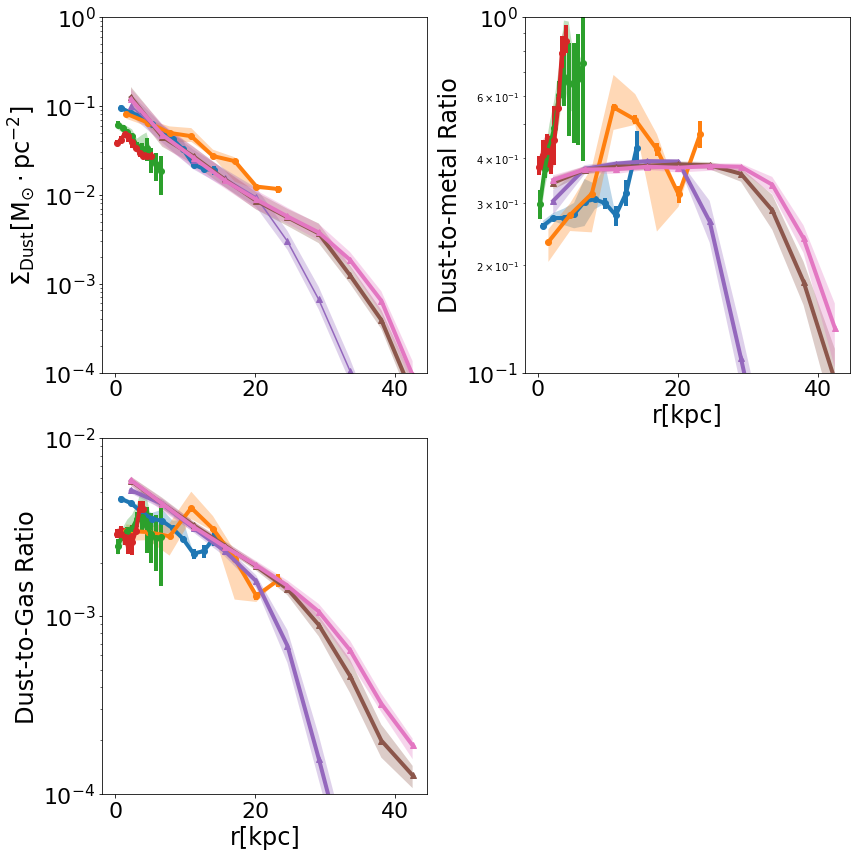 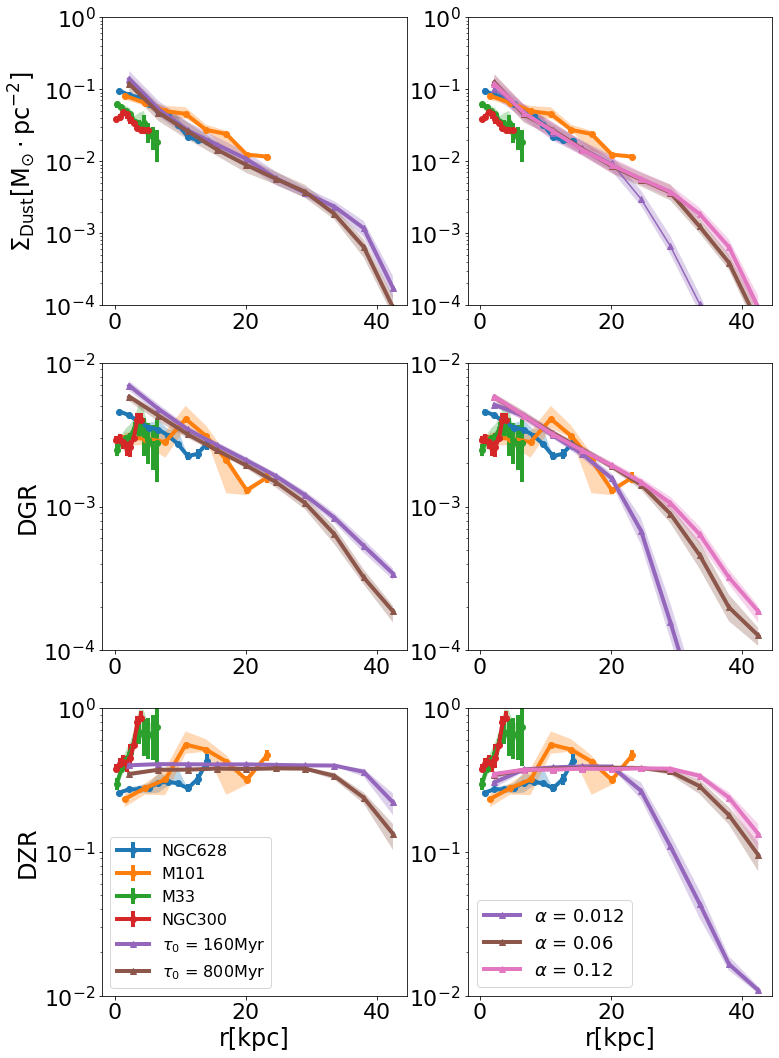 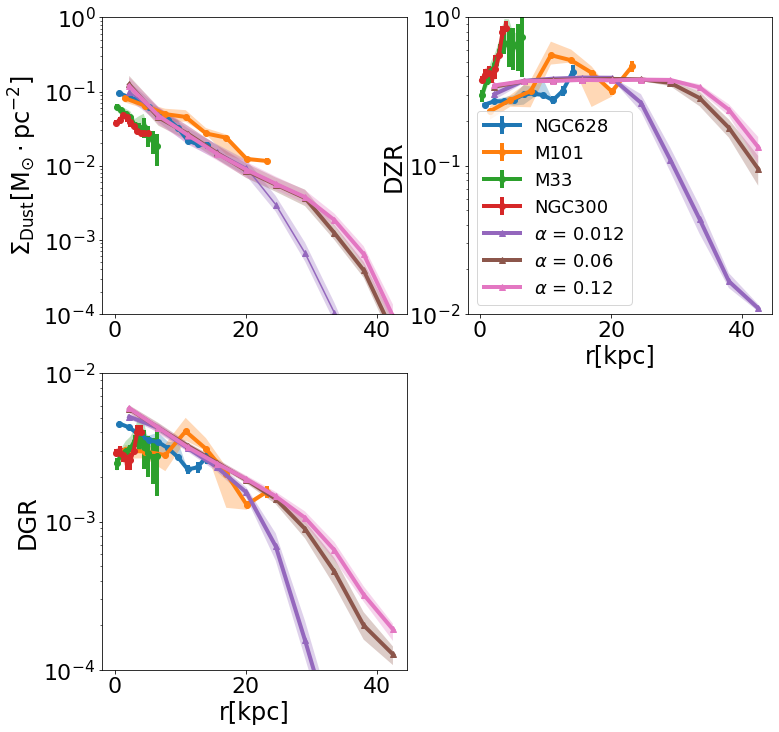 Can recreate radial profiles
Including dust
All potential metals are locked up into dust
Too many small grains
Dense-vs-diffuse fraction regulates dust growth
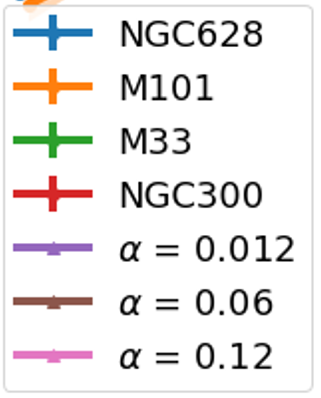 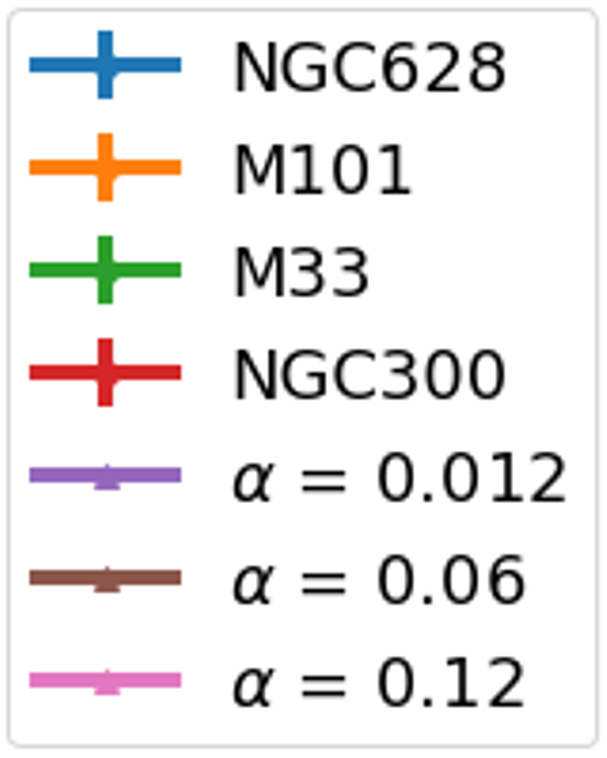 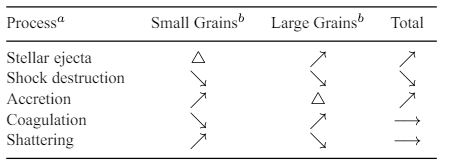 Van der Giessen et al. (in prep)
Simulations with different dense gas fractions
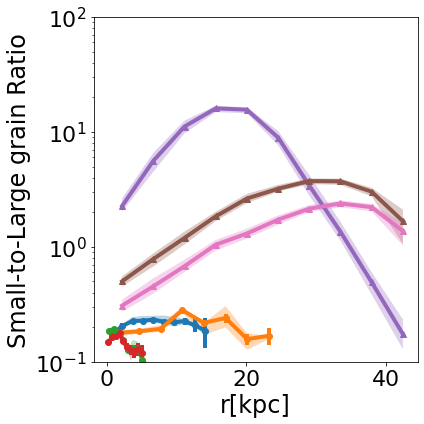 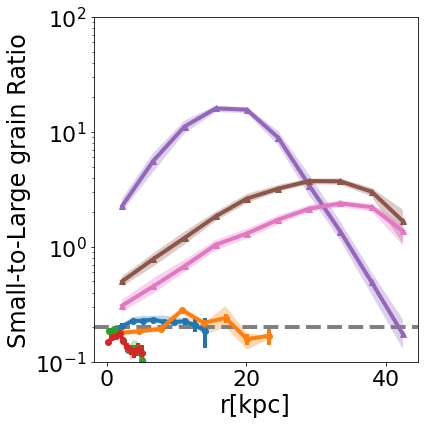 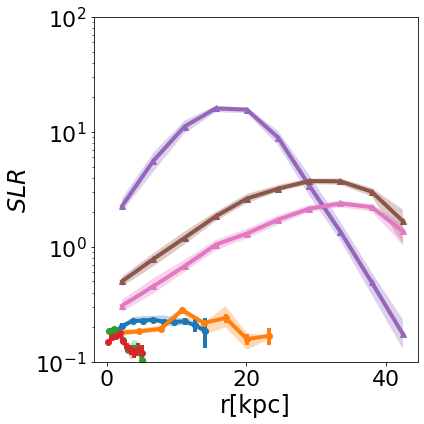 Can recreate radial profiles
Including dust
All potential metals are locked up into dust
Too many small grains
Dense-vs-diffuse fraction regulates dust growth
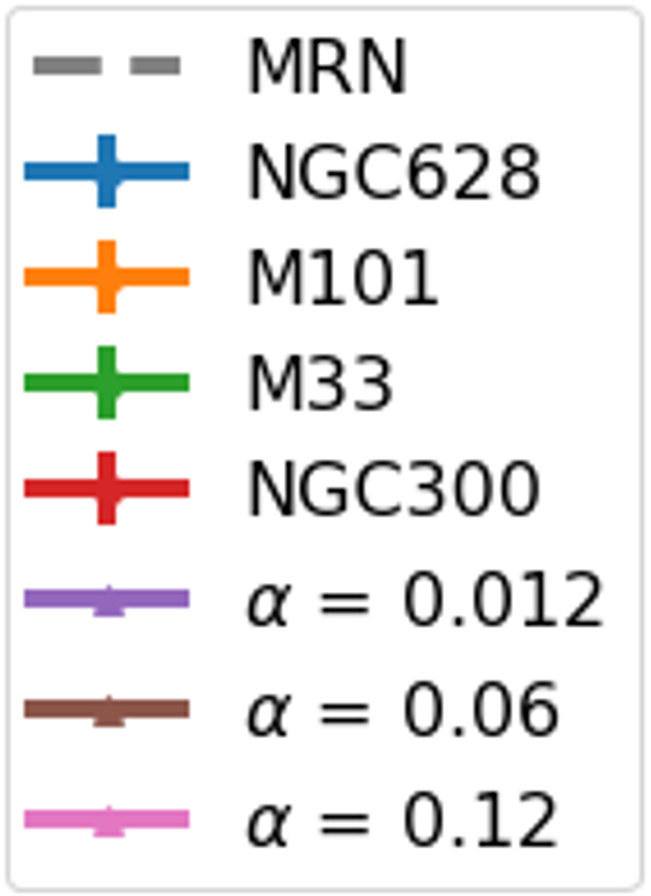 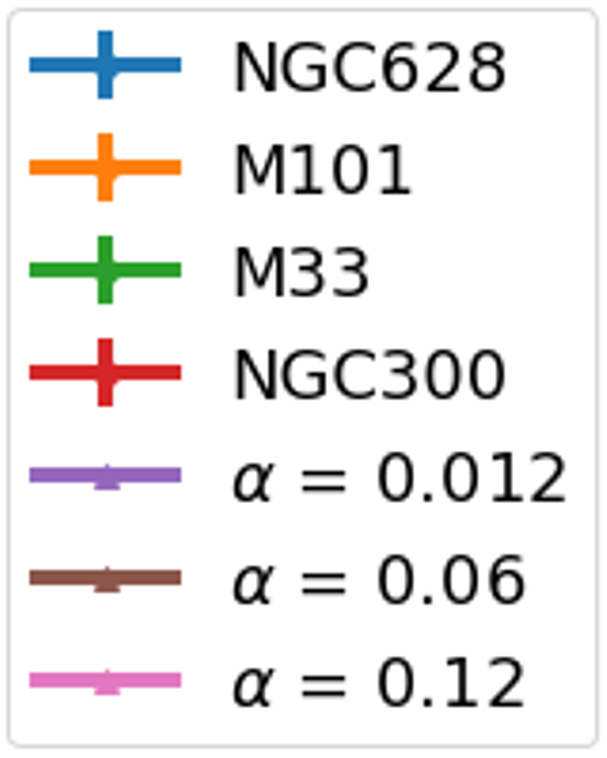 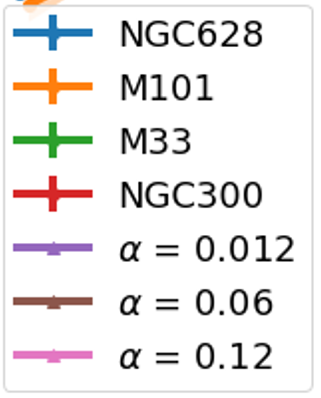 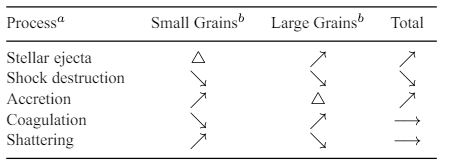 Van der Giessen et al. (in prep)
PAH fraction
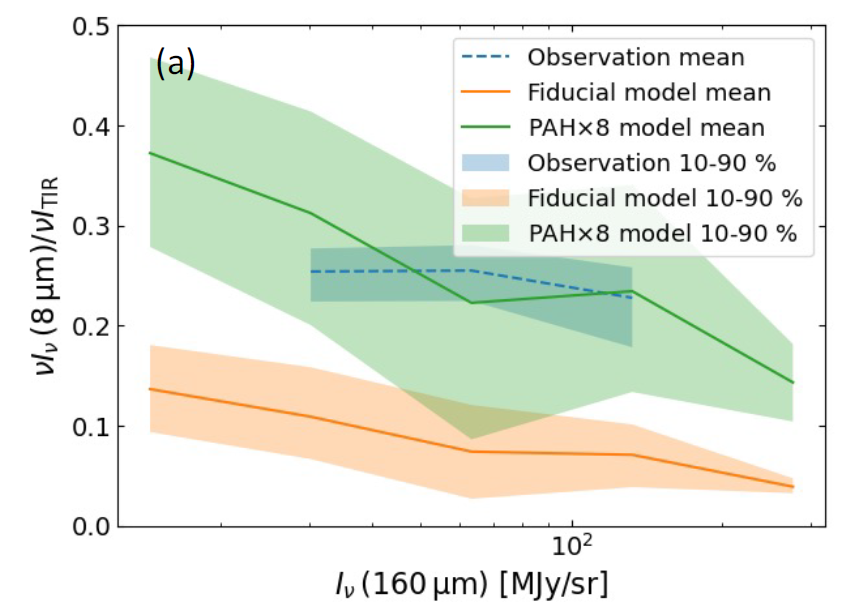 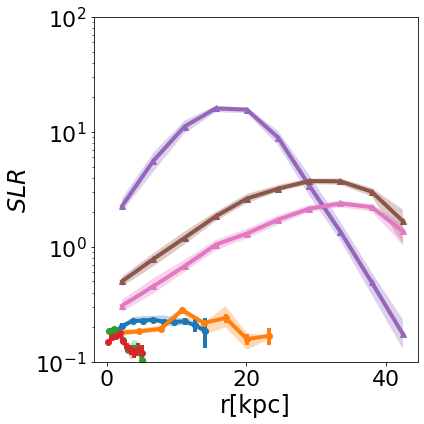 Simulations produce too much small grains
Amount of PAH sized grains is underestimated
Matsumoto et al. (2024)
PAH fraction
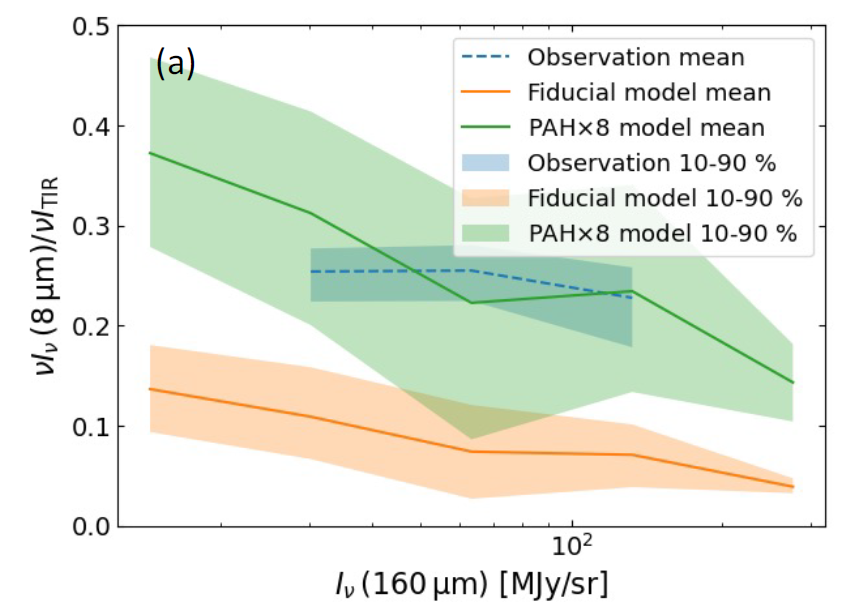 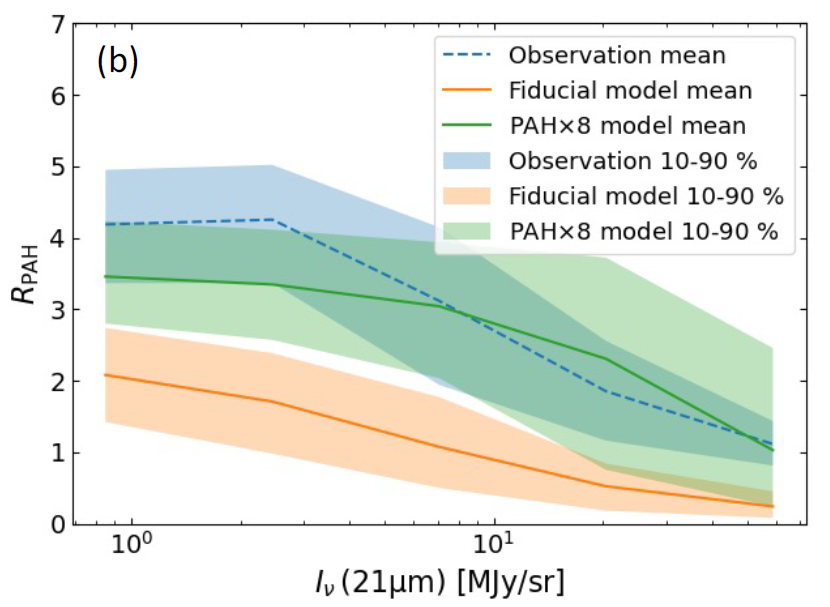 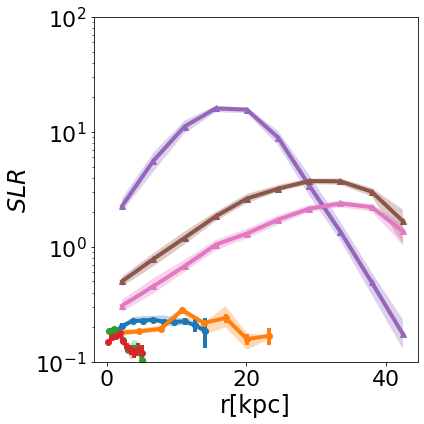 Simulations produce too much small grains
Amount of PAH sized grains is underestimated
Matsumoto et al. (2024)
Conclusion
Calibrated isolated galaxy simulation successfully reproduces gas, dust and metal scaling relations in NGC628.
Most metals locked into dust -- implying efficient grain growth with short accretion timescales
Simulations over-predict small grain size (significantly!)
But under-predicts amount of mass in PAH grains!
Need a more realistic cloud subgrid model and/or revise diffusion processes/grain shattering efficiencies.